Муниципальное казенное дошкольное образовательное учреждение Аннинский детский сад № 7 общеразвивающего вида Проект « Времена года»1 младшая группа
Подготовили:
Тонких Елена Юрьевна, воспитатель 1 КК.
актуальность
Анализ внутренней среды
Целесообразность реализации проекта
Анализ внешней среды
Родители уделяют мало внимания наблюдениям за объектами и явлениями природы
Развитие  интегративных качеств : любознательный, активный, отзывчивый
Экологическому воспитанию в раннем возрасте уделяется мало внимания
Родители не обращают внимание на неправильное отношение детей к объектам природы
Развитие эстетического восприятия окружающего
К трем годам большинство воспитанников имеют низкий уровень сформированности экологических знаний
Родители не  привлекают детей к совместному труду в природе
Развитие нравственности
Не сформировано  представление о правильных способах взаимодействия с объектами природы
Некоторые родители имеют  низкий уровень экологической культуры
Развитие  продуктивной деятельности
Цель
Формирование начальных представлений о временах года
Задачи
1. Знакомить детей с характерными особенностями каждого времени года.
2. Формировать элементарные представления о правильных способах взаимодействия с объектами природы, представления о труде взрослых в природе.
3.Развивать интерес к наблюдению за объектами и явлениями природы.
Этапы реализации проекта
1.Подготовительный  (сентябрь )       
 Создание развивающей среды
Анкетирование родителей
Дидактические игры
Наглядный материал
Подбор художественной литературы
Картотека подвижных и пальчиковых игр
Материалы для экспериментирования
2.Практический (1октября- 15 мая)   
Организация деятельности детей
3. Заключительный ( 15 мая-31 ) 
Определение результата практической деятельности с детьми
Модель организованной формы обучения
ООД
Дидактические игры
Чтение художественной литературы
Пальчиковые игры
Формы работы
Подвижные игры
Продуктивная деятельность
Экспериментальная деятельность
Музыкально-ритмические движения
Труд в природе
Наблюдения в природе
Схема реализации проекта
Зима
Весна
Лето
Осень
Оформление выставки 
« Осенний букет»
Выставка детского творчества 
« Новогодняя игрушка»
Краткосрочный проект
« Огород на подоконнике »
Выставка детского творчества
« Разноцветное лето»
Новогодний утренник 
« Зимушка-зима»
Наблюдение «Посадка цветов на клумбе»
Ожидаемые результаты
Дети
Родители
Педагоги
Сформированы элементарные представления о временах года
Взаимодействуют с педагогами по вопросам экологического воспитания
Ведут активную работу по экологическому воспитанию с 1 младшей группы
Сформированы представления о труде взрослых в разное время года
Повысился уровень экологической воспитанности
Используют  разнообразные формы работы , интеграцию области « Познание» с другими образовательными областями
Сформированы представления о правильных способах взаимодействии с объектами природы
Проводят с детьми наблюдения в природе и пресекают попытки жестокого обращения с объектами природы
Используют современные технологии
Развит интерес к наблюдению за явлениями и объектами природы
Привлекают детей к совместному труду в природе
Распространяют и обобщают опыт
Встреча с родителями , обсуждение проекта»
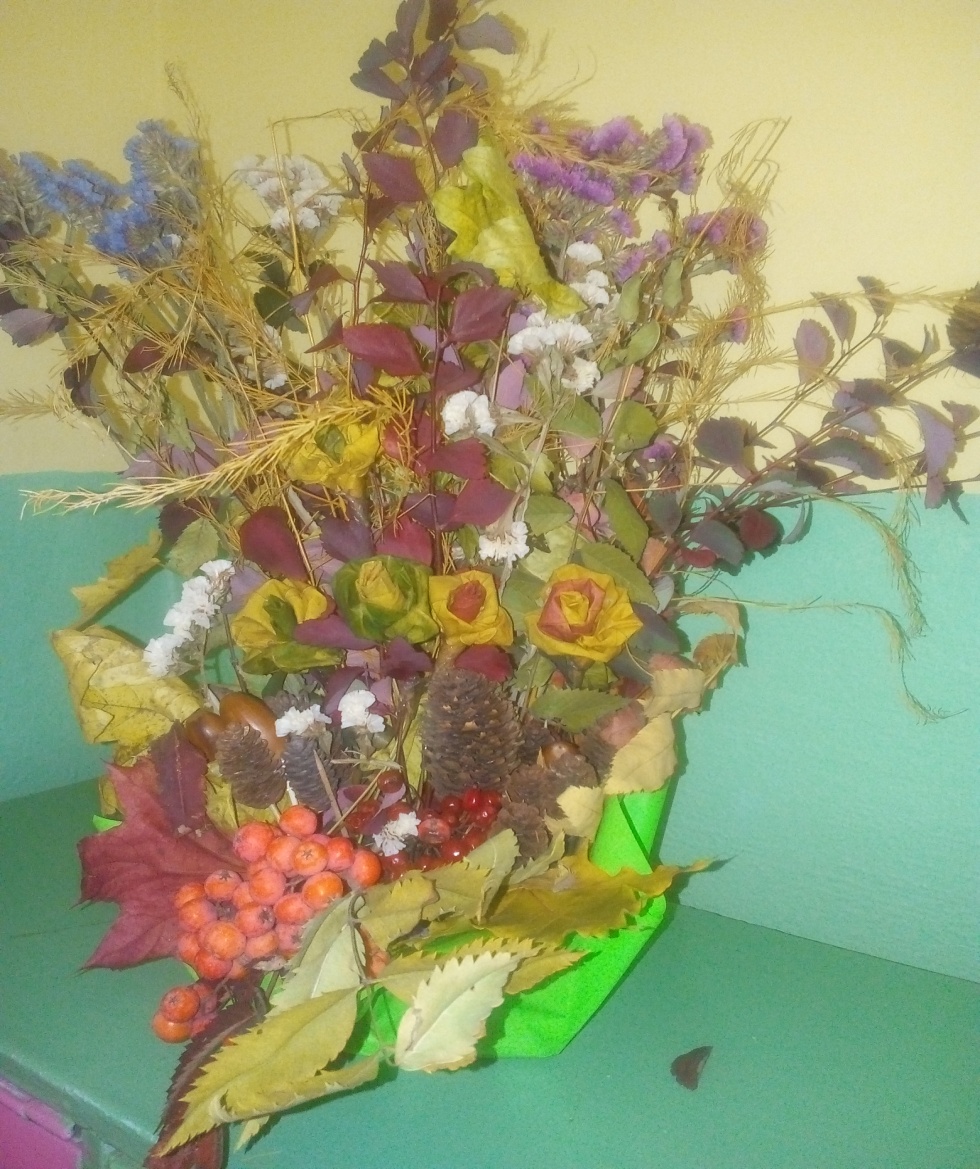 «Огород на подоконнике»
Наблюдение в природе , посадка цветов на клумбе .
«Игры-манипуляции с муляжами овощей и фруктов»
Д/И «Времена года»
Спасибо за внимание!